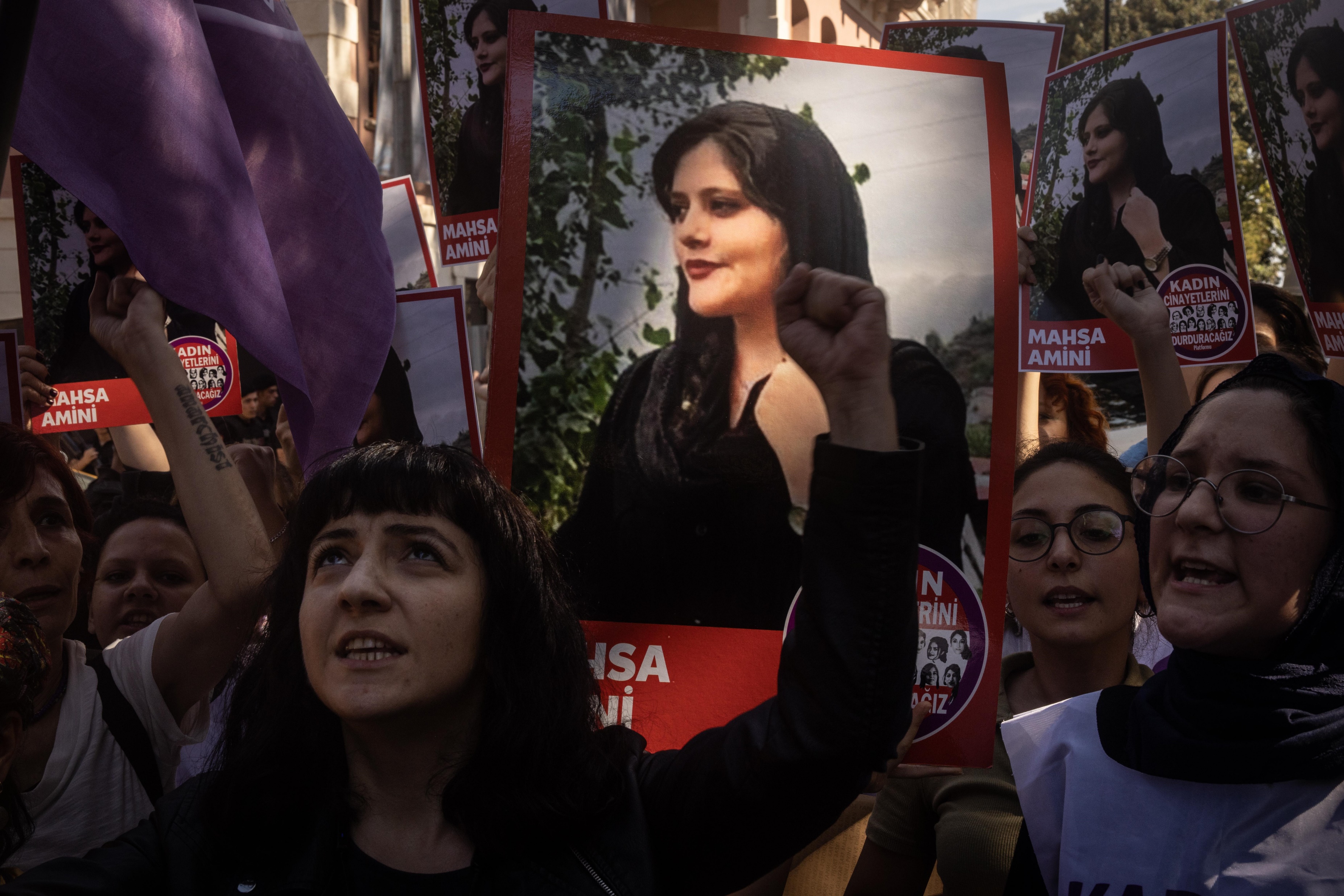 [Speaker Notes: Foto: Chris McGrath, Getty
Masha Amini og protestene i 2022

Hva ser dere på bildet?
Hva tror dere foregår?
Har dere sett kvinnen på plakaten før?]
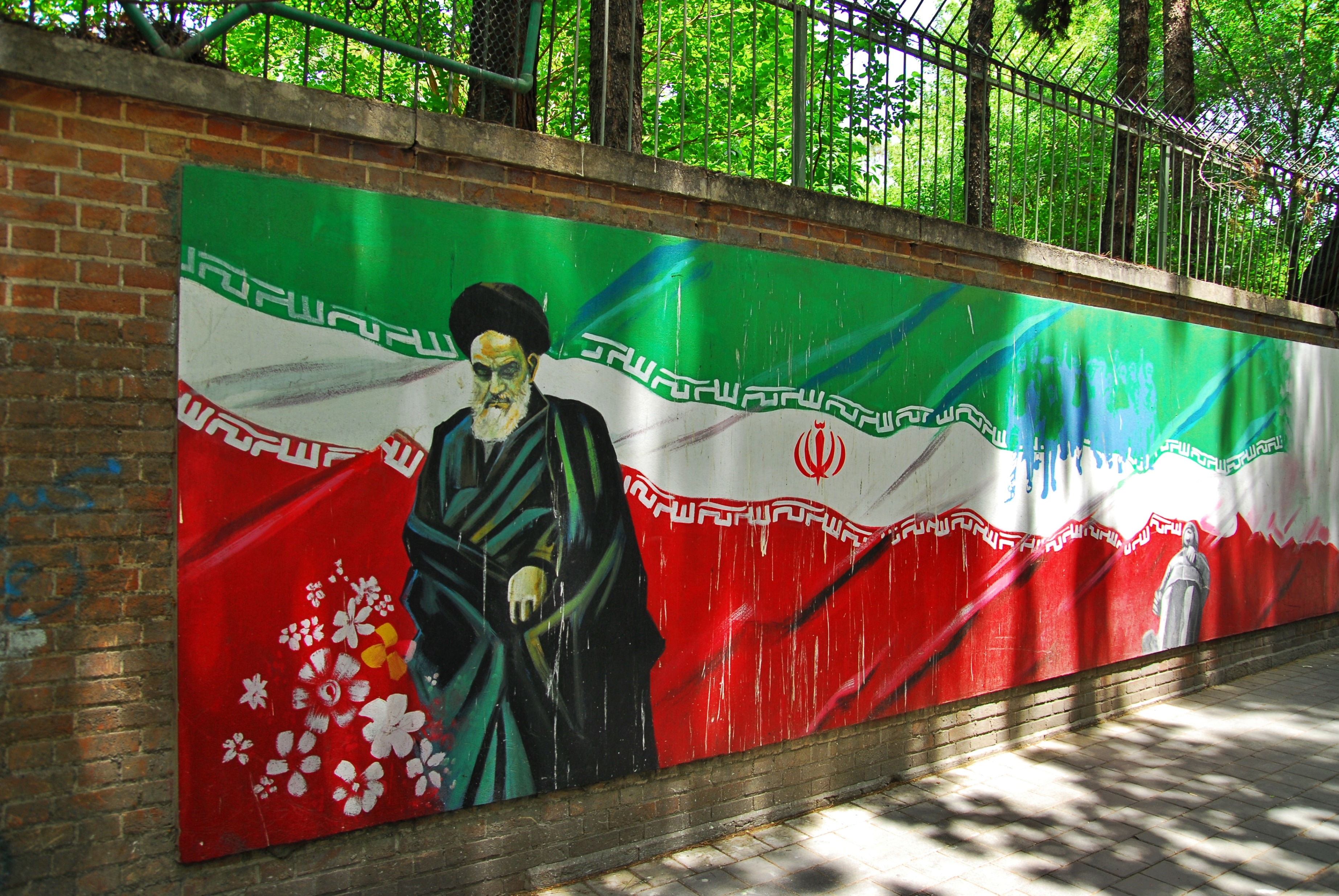 [Speaker Notes: Norsk: Veggmaleri utenfor den tidligere amerikanske ambassaden i Teheran / English: A mural outside the American embassy in Tehran, Wikimedia
Foto: Pawel Ry, cc

Hva ser dere på bildet?
Kjenner dere igjen flagget?
Hva tenker dere om personen på flagget? (Hva har han på seg? Hvem kan han være?)]
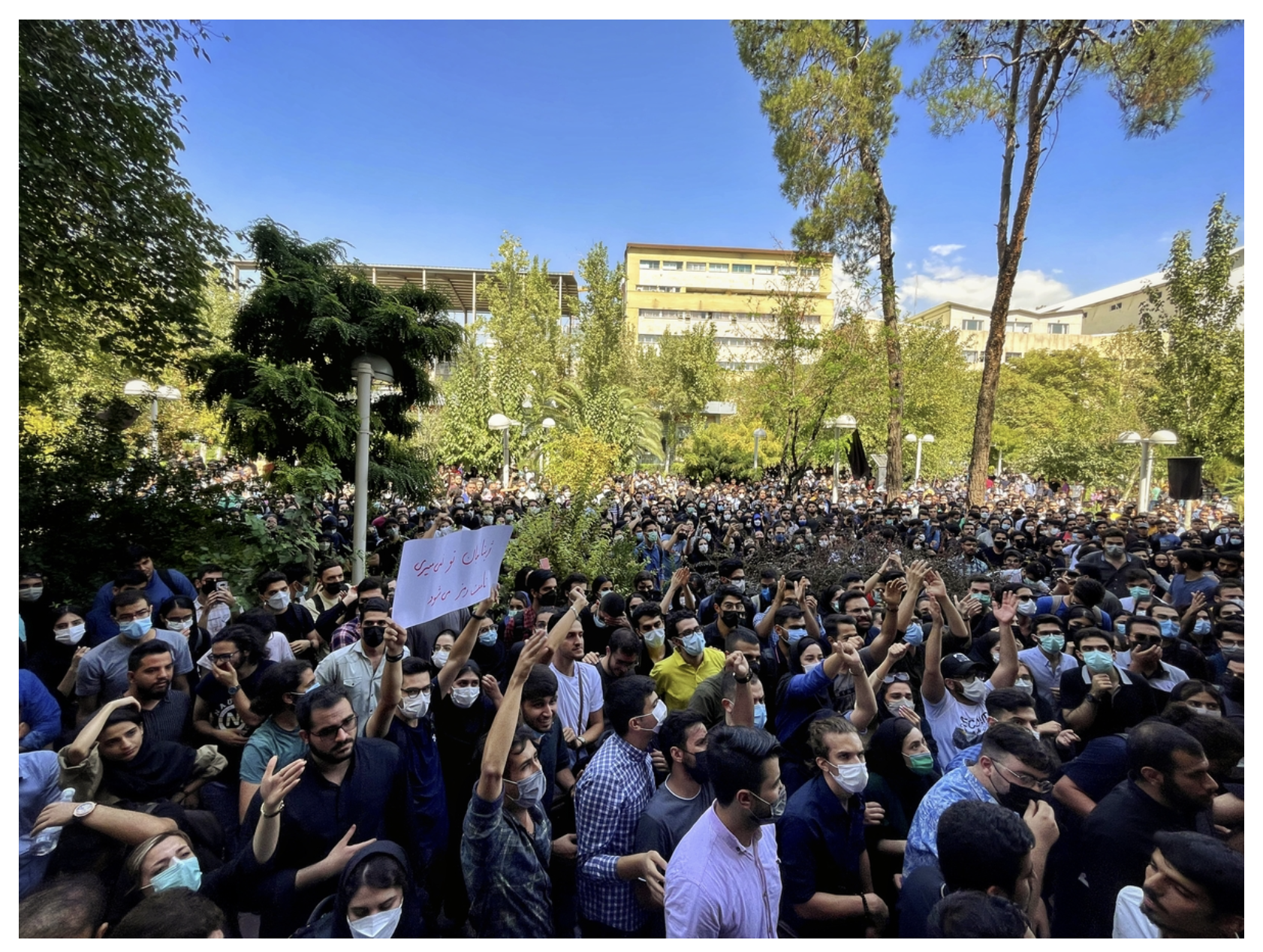 [Speaker Notes: Foto: Darafsh, cc
Norsk:
«Kvinne, liv, frihet»-protester ved Amir Kabir-universitetet i Teheran, 20. september 2022.

Hva ser dere på bildet? 
Har dere sett noen lignende før? 
Har dere deltatt i noe lignende selv?]